LITERASI
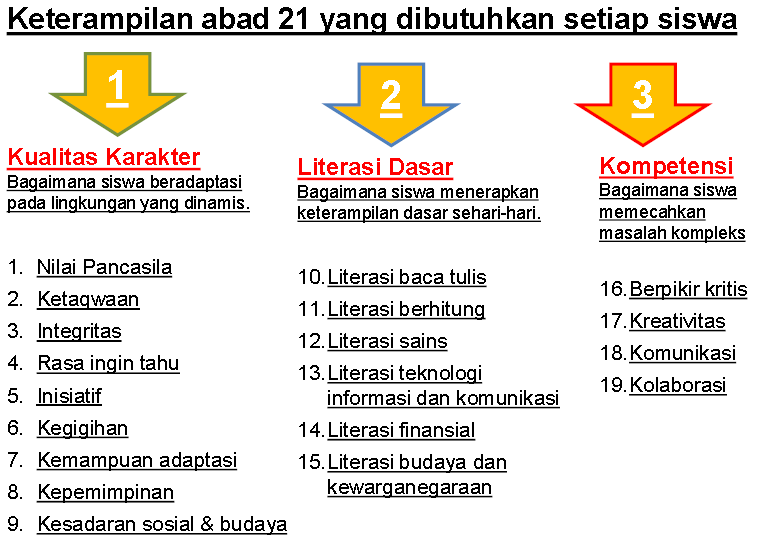 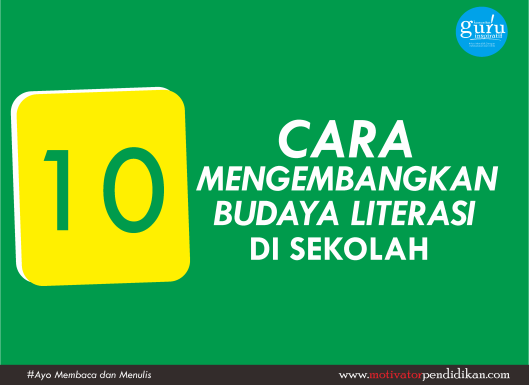 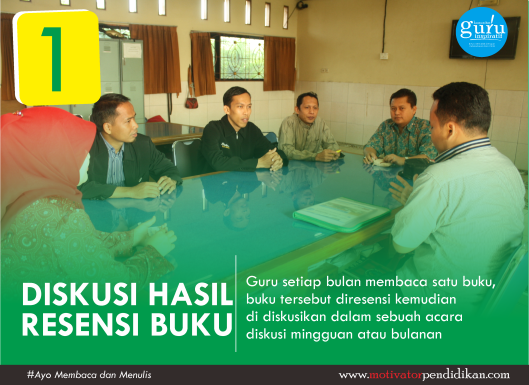 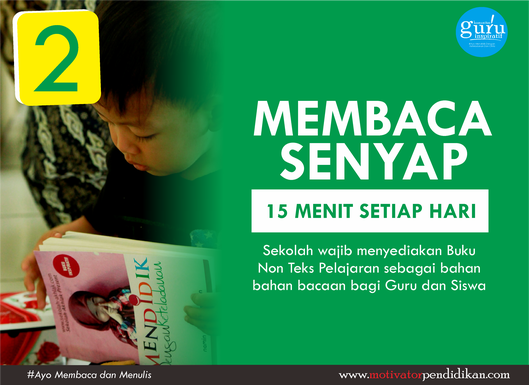 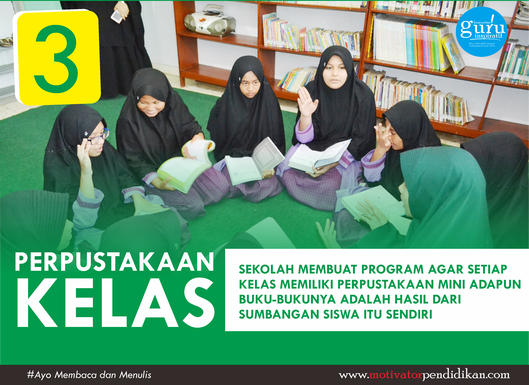 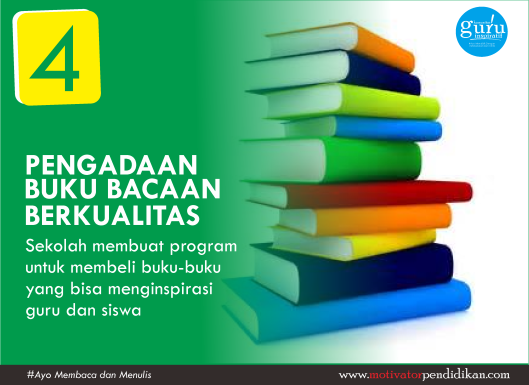 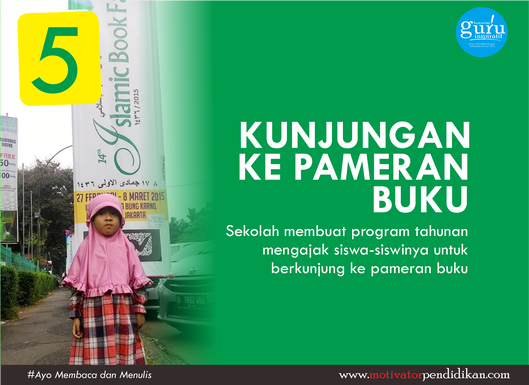 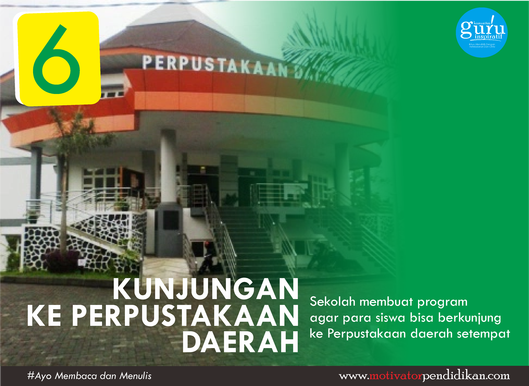 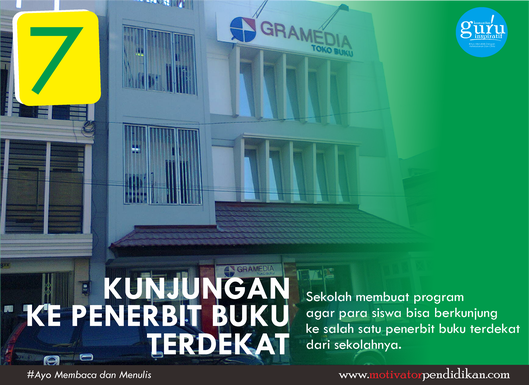 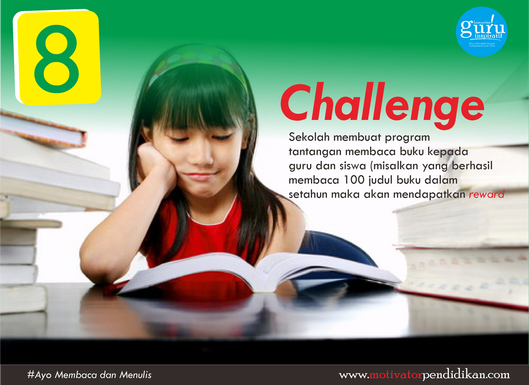 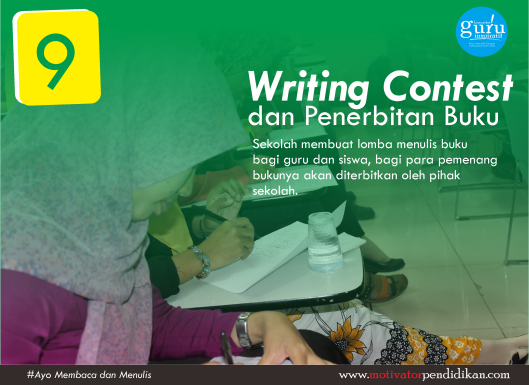 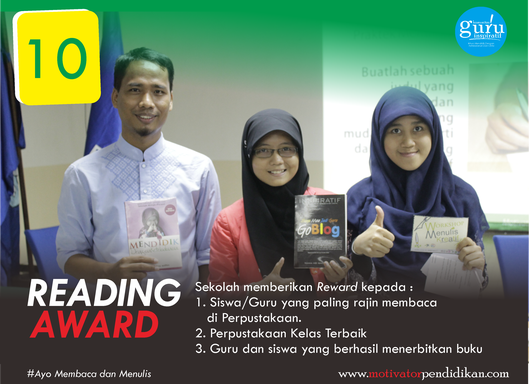